БЫЛИННЫЕ ГЕРОИ
АЛЕКСАНДР НЕВСКИЙ
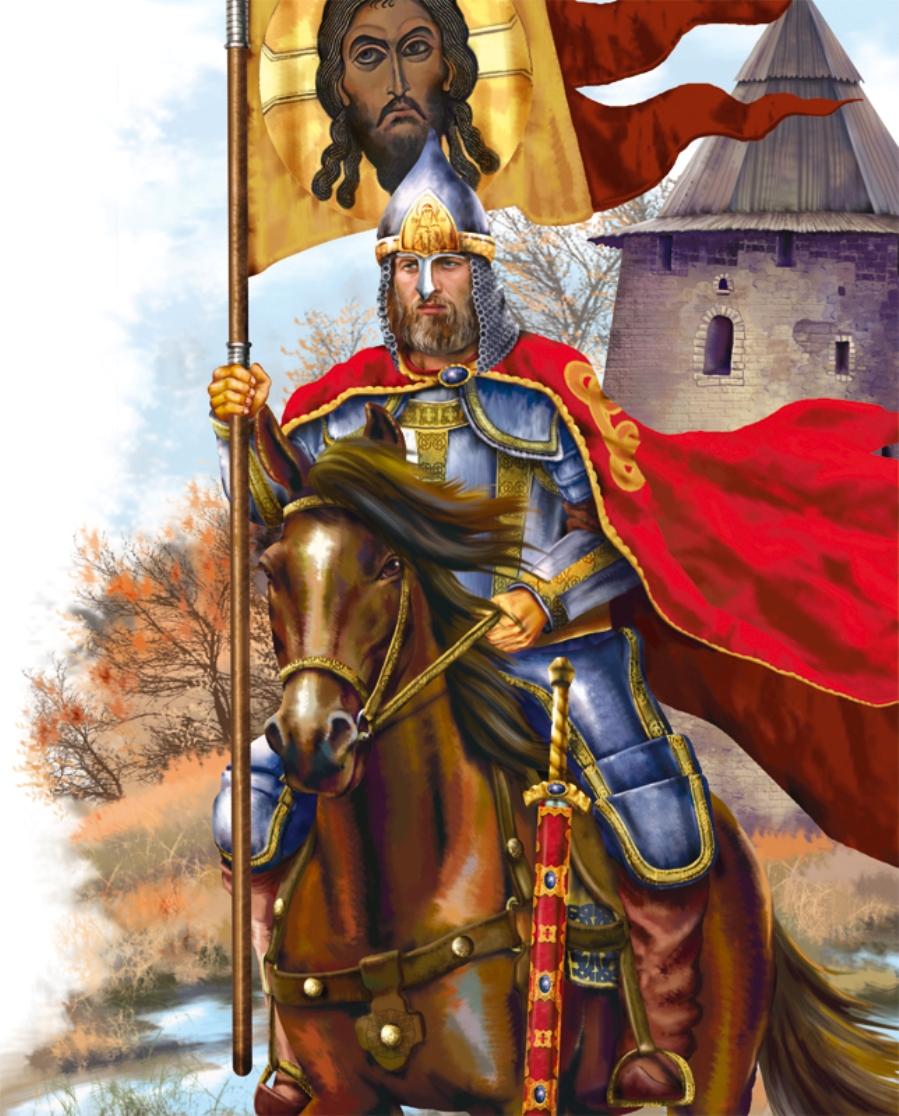 ДМИТРИЙ ДОНСКОЙ
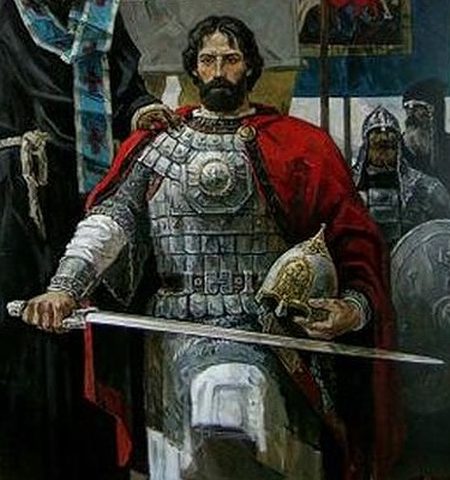 МИНИН И ПОЖАРСКИЙ
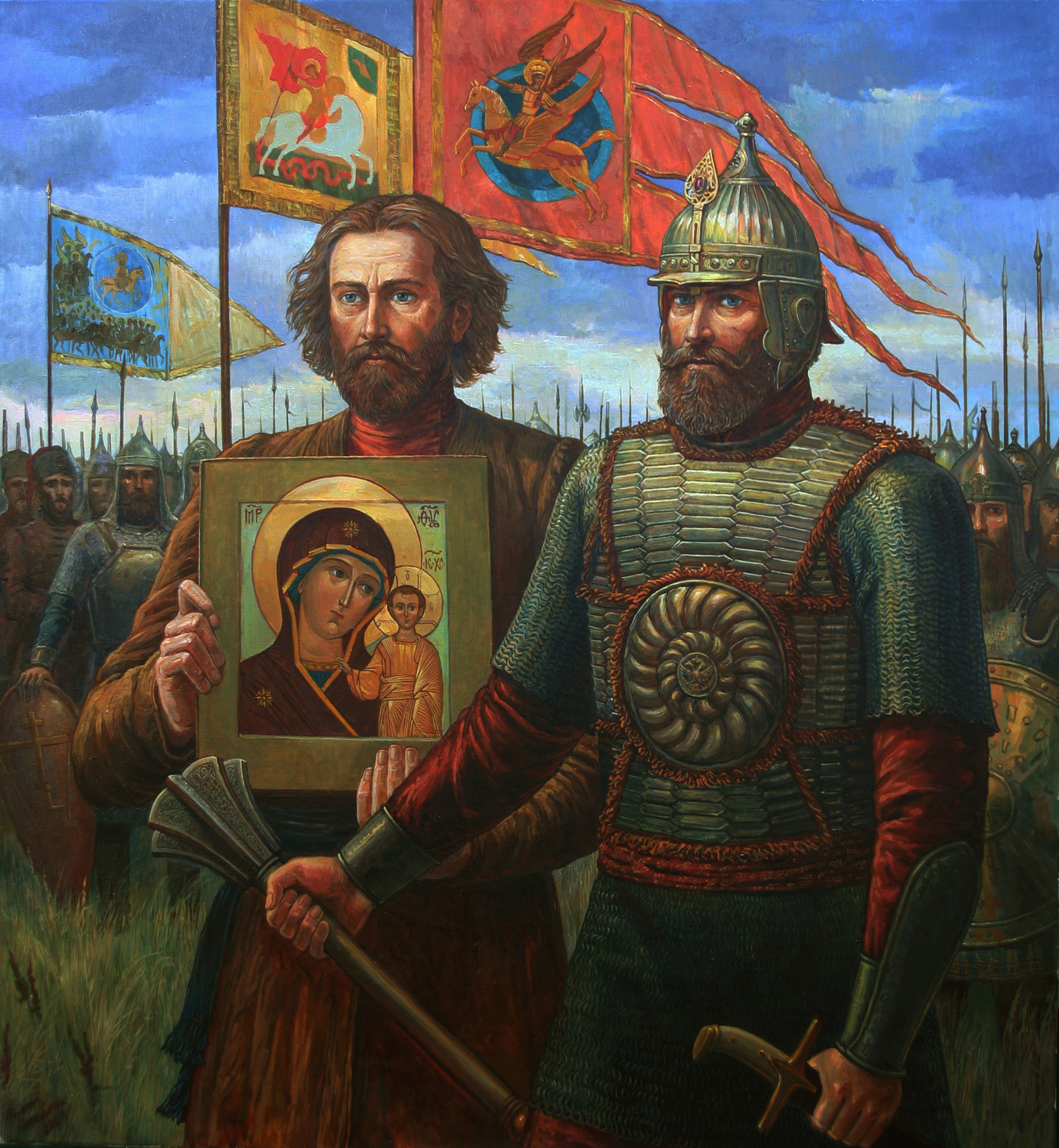 АЛЕКСАНДР ВАСИЛЬЕВИЧ СУВОРОВ
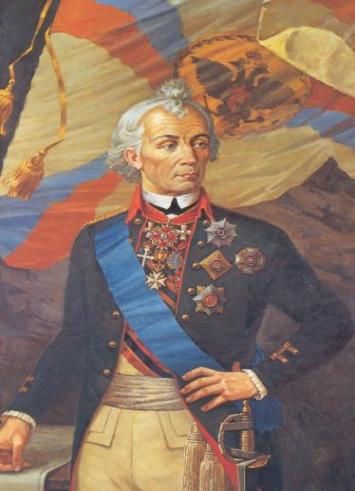 МИХАИЛ ИЛЛАРИОНОВИЧ                                КУТУЗОВ
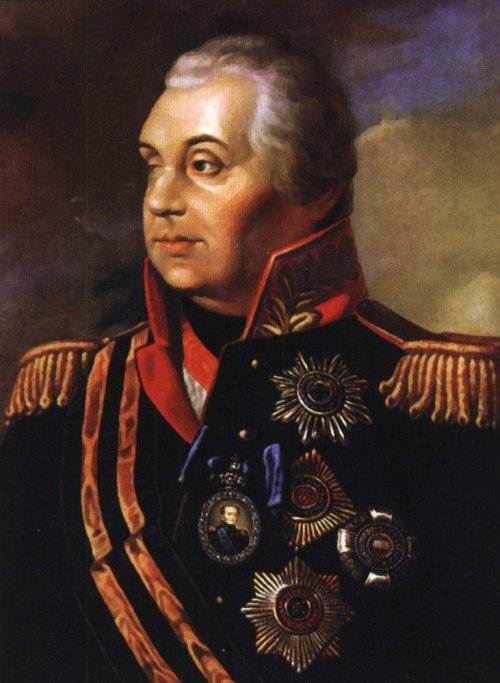 ГЕОРГИЙ КОНСТАНТИНОВИЧ                 ЖУКОВ
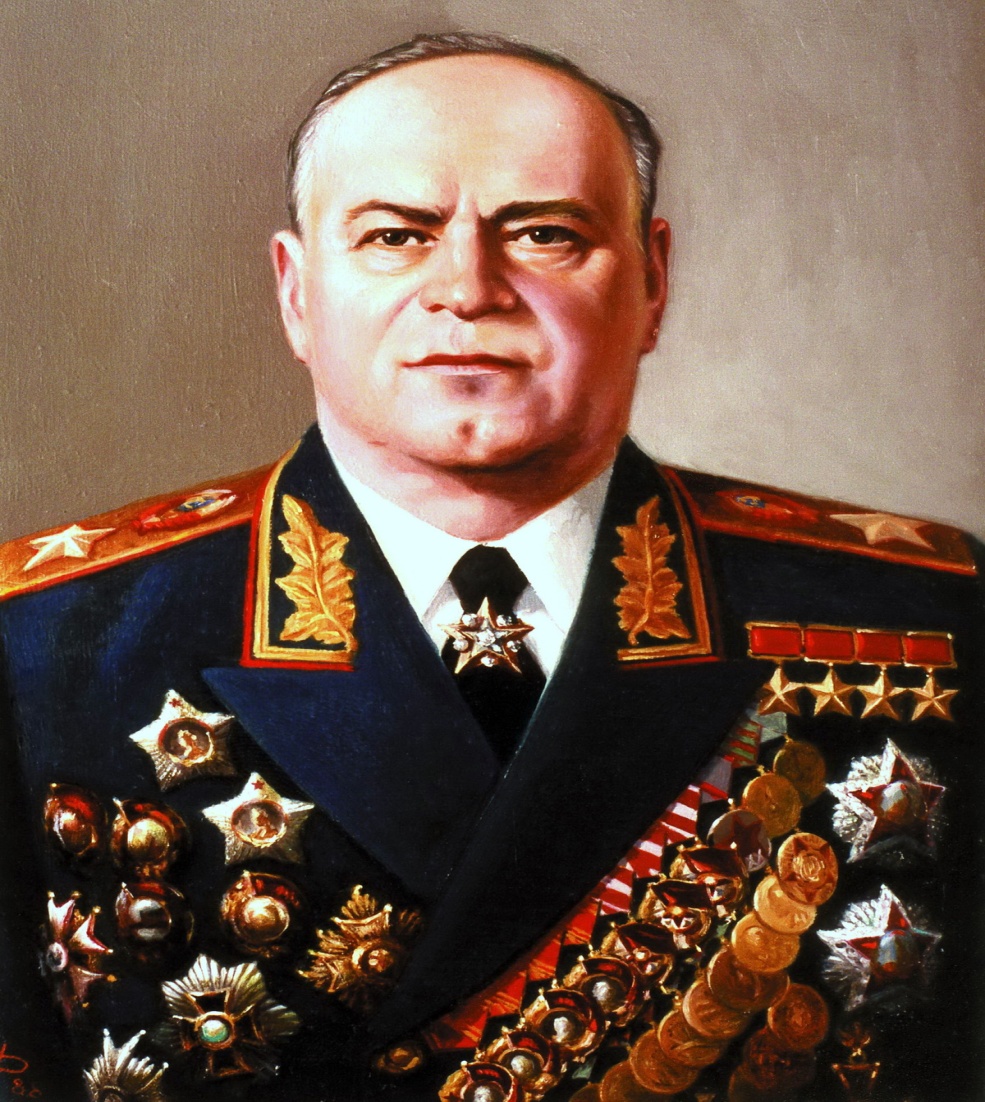 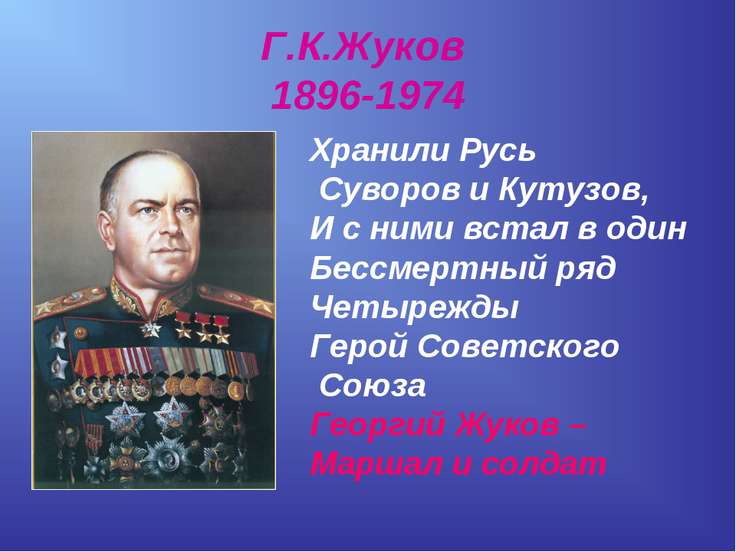 9 декабря 2016год
Георгий  Победоносец
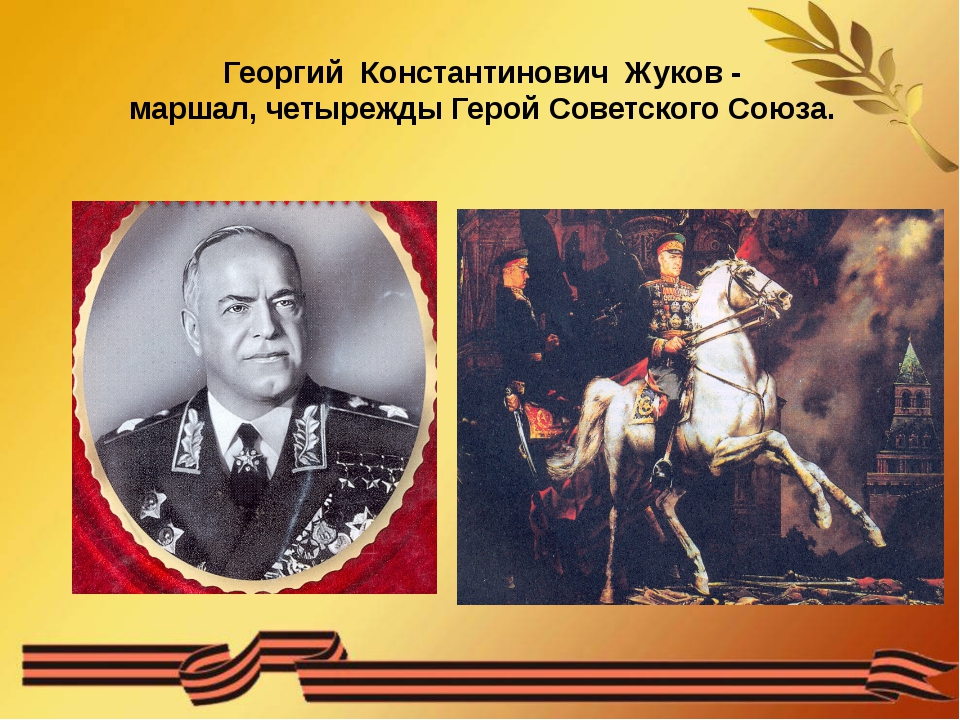 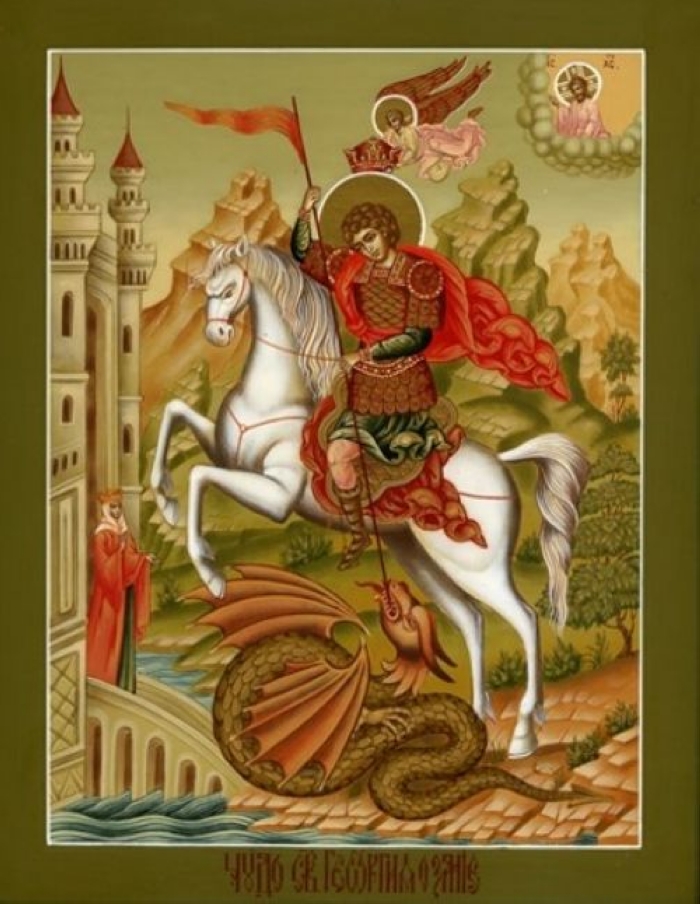 Почему на коне?
7августа 1915 года  Георгий Константинович был призван в армию и зачислен в 5 запасной кавалерийский полк.
  После обучения на кавалерийского унтер-офицера в августе 1916 года попал на Юго-Западный фронт в 10-й Новгородский драгунский полк.
 И с тех пор он все время на коне.
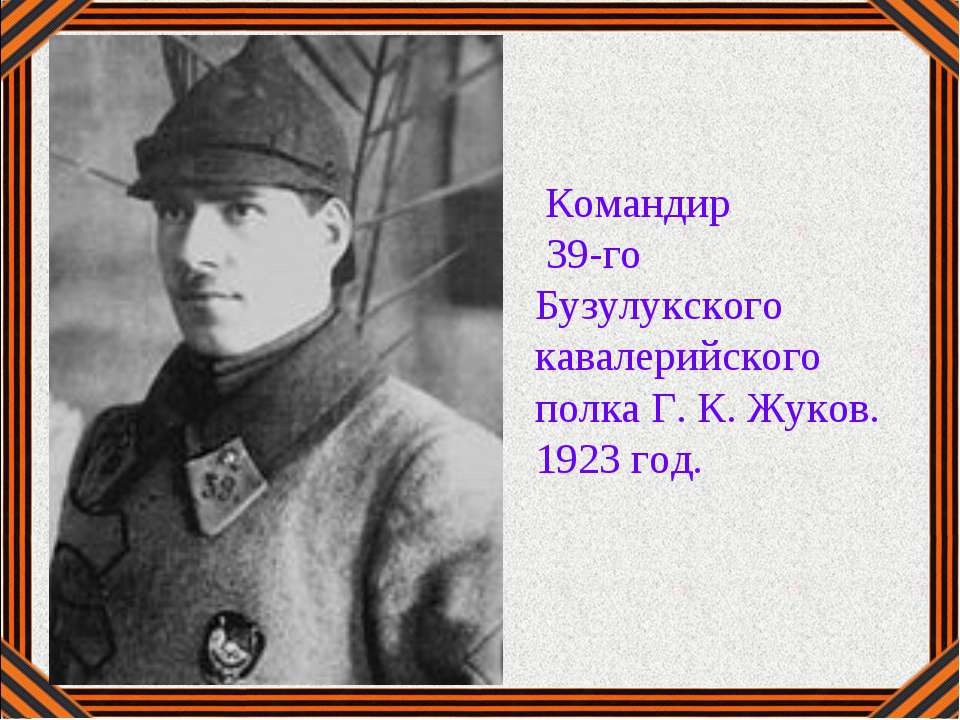 Героям Отечества посвящается                                 9 декабря 2015года
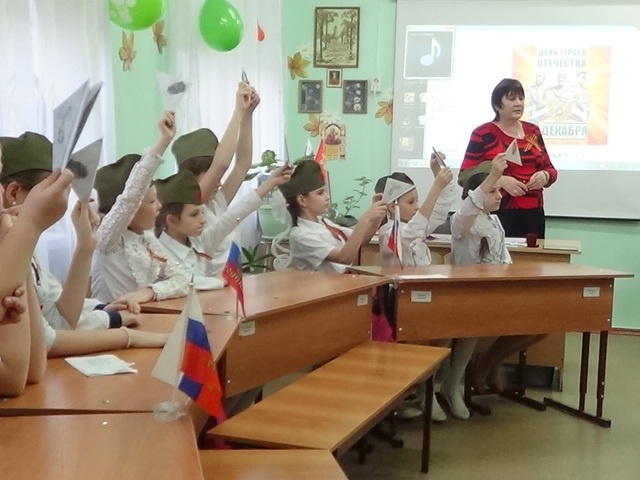 Память живет в наших сердцах9 мая 2015г
23 февраля 2016г                   Смотр строя и песни
Речь Жукова Г.К. на параде Победы
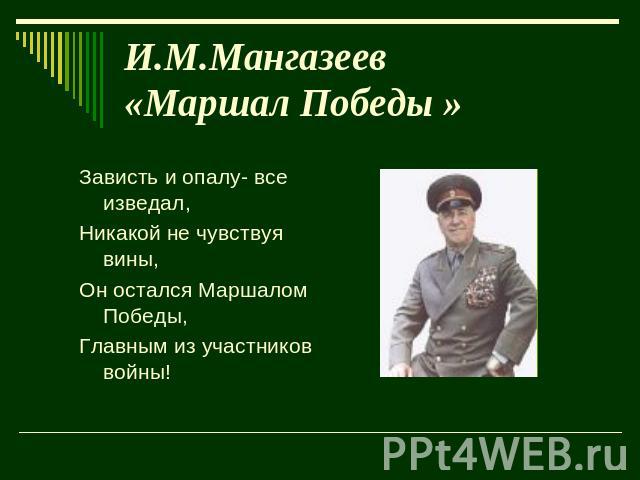 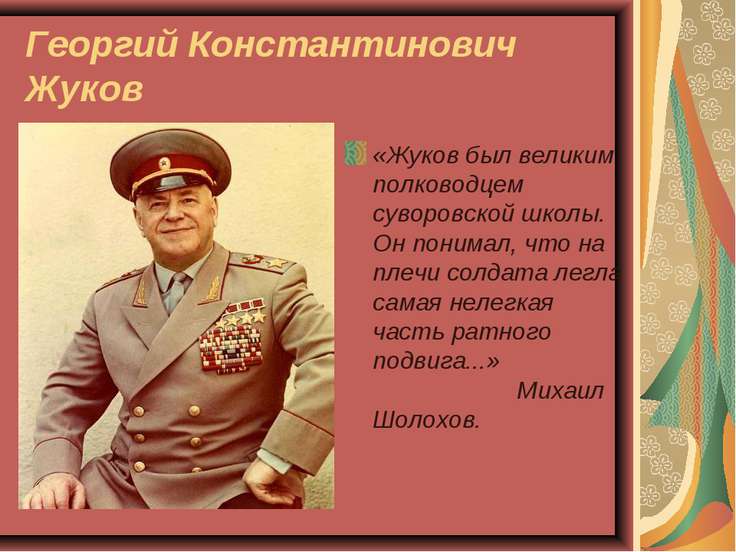 Дороги войны1941-1945 год
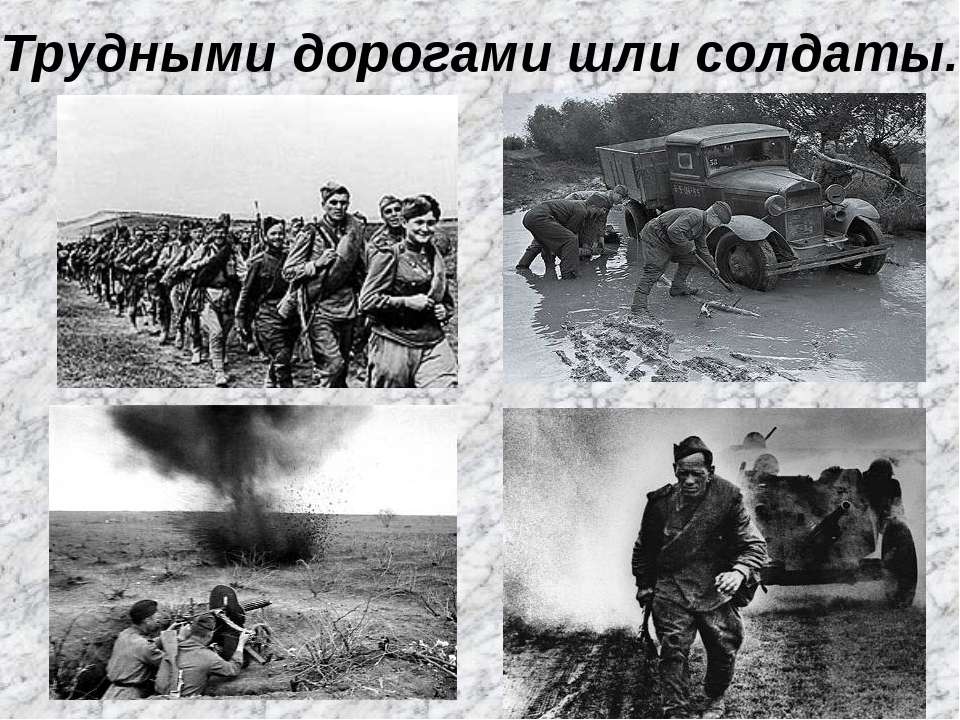 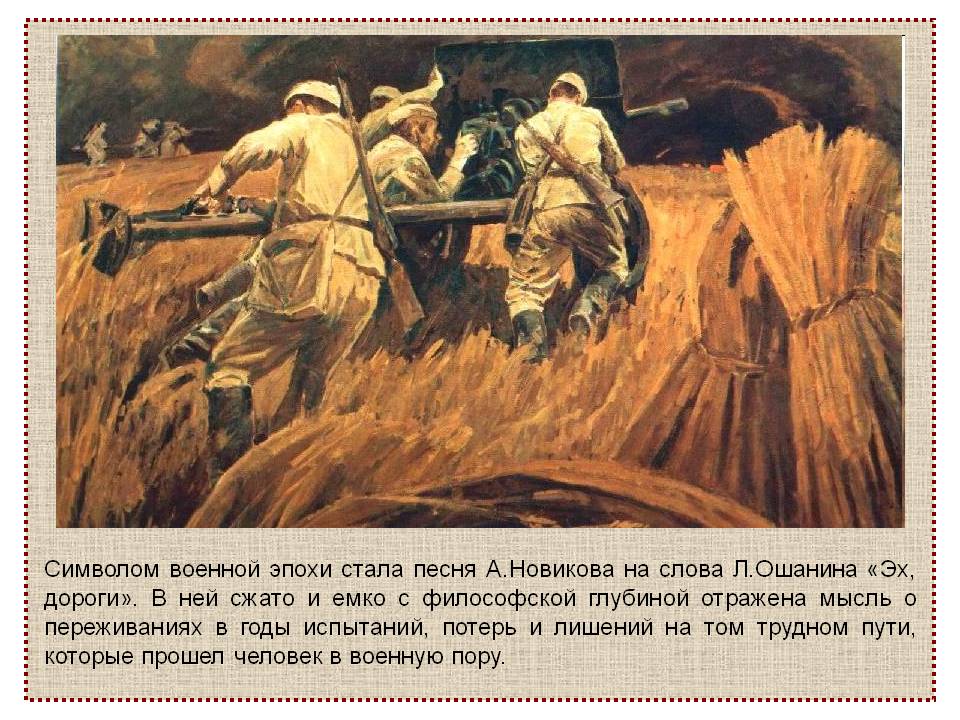 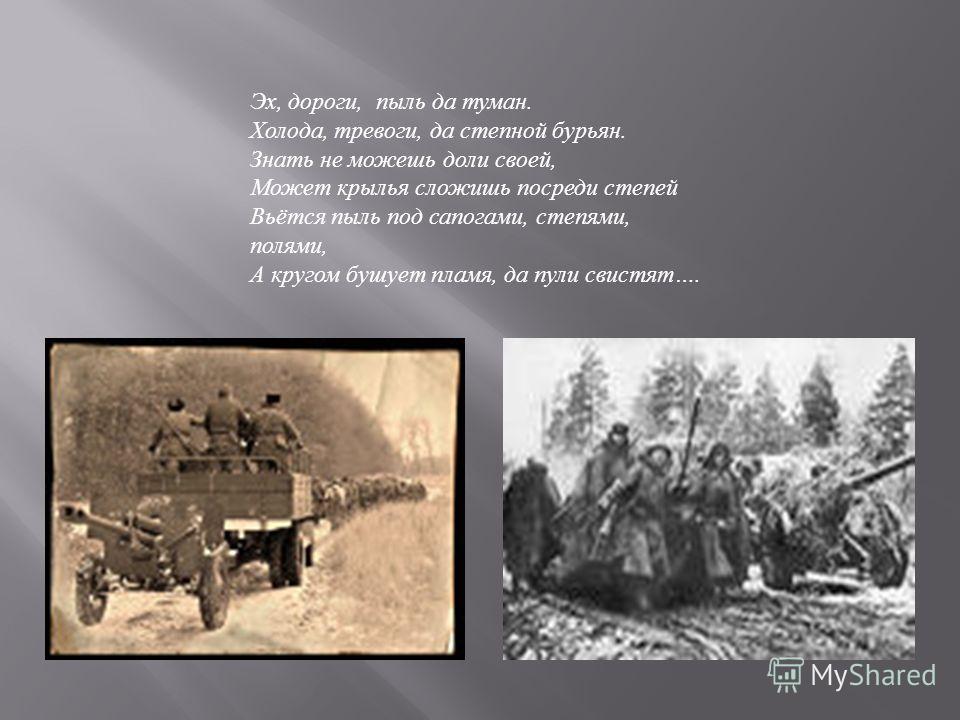 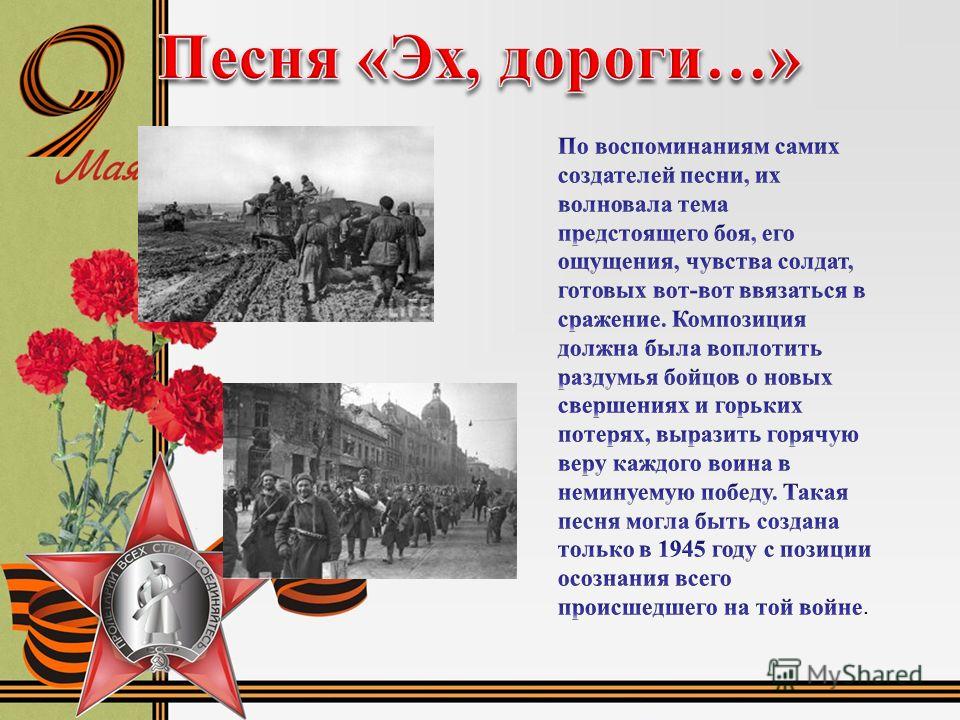 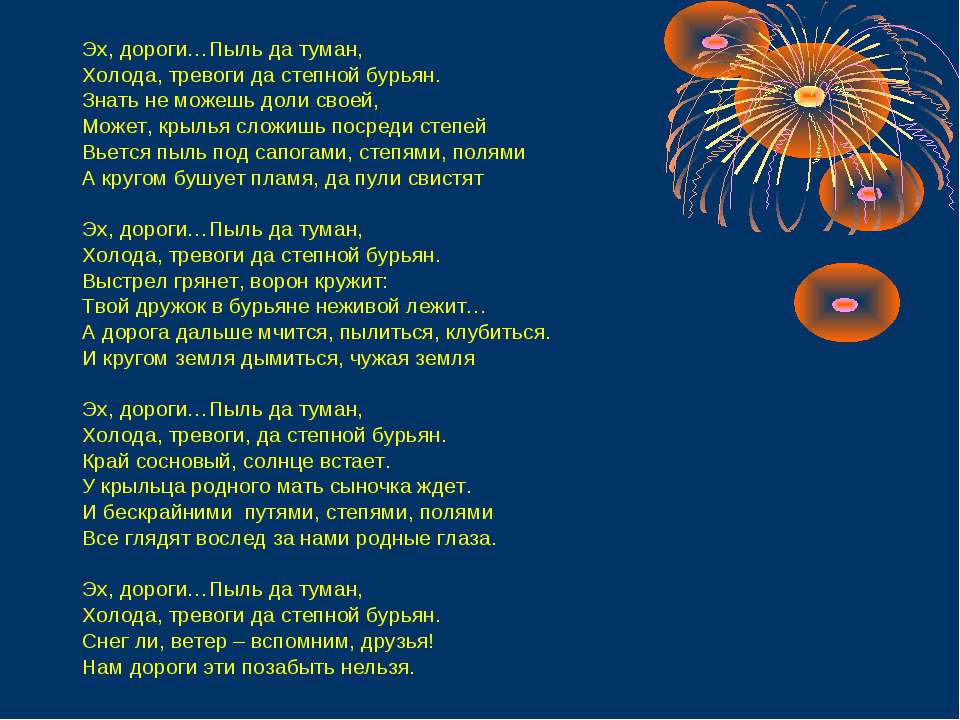 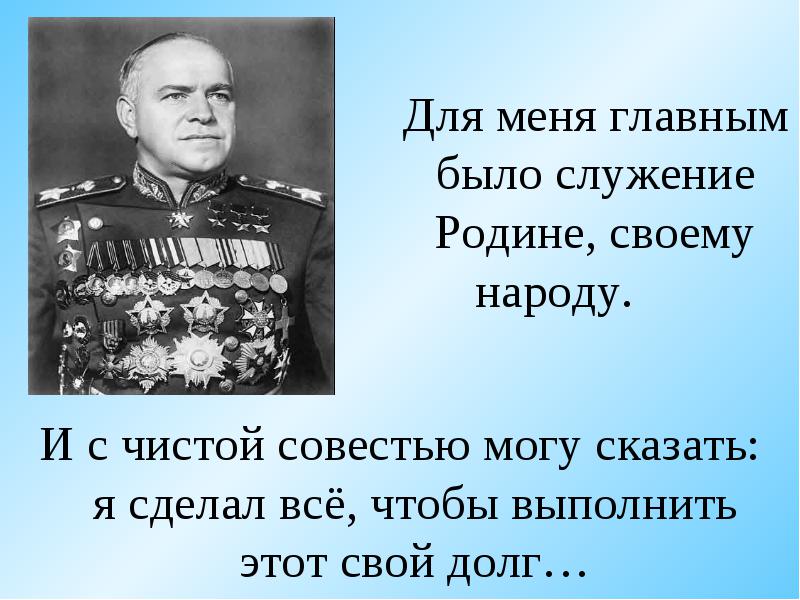 Награды
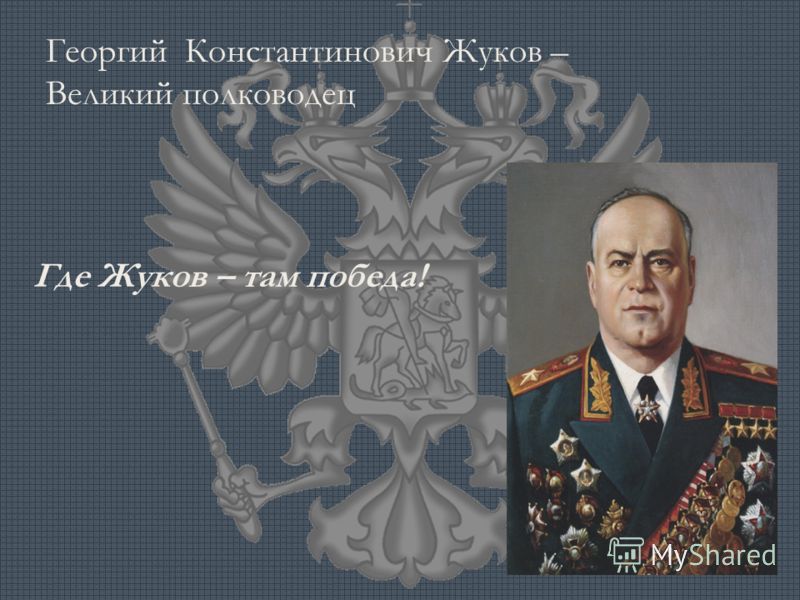 Маршал Победы
«Песня О Жукове»
Мне сегодня приснился под утроМаршал Жуков на белом коне.Посмотрел он спокойно и мудроНа разлад и раздоры в стране.Заглянул в наши хмурые лицаОт нерадостных дум и заботИ сказал: земляки, не годитсяОтдавать нам заветных высот.                         Припев:Да будет жизнь, да будет свет!Стоять России сотни лет!И будет жить, пока мы есть,Победа. Жуков. Долг и Честь!
Мне сегодня приснился так ясноМаршал Жуков в парадной красе.Кто сказал, что мы жили напрасно?Что надежды исчерпаны все?Рано головы вы потеряли.Я вам прямо сказать не боюсь,Что пора отстоять наши дали,Наших внуков и матушку-Русь.        Припев
Да будет жизнь, да будет свет!Стоять России сотни лет!И будет жить, пока мы есть,Победа. Жуков. Долг и Честь!
Мне не вещие сны стали редки.Нам бы главное день бы прожить.Но не зря завещали нам предкиНашу русскую славу хранить.Был наш путь ослепительно труден,Сколько скошено жизней, как трав.И невольно подумаешь: 
«Люди, а ведь маршал, наверное, прав»
                    Припев
Да будет жизнь, да будет свет!Стоять России сотни лет!И будет жить, пока мы есть,Победа. Жуков. Долг и Честь!
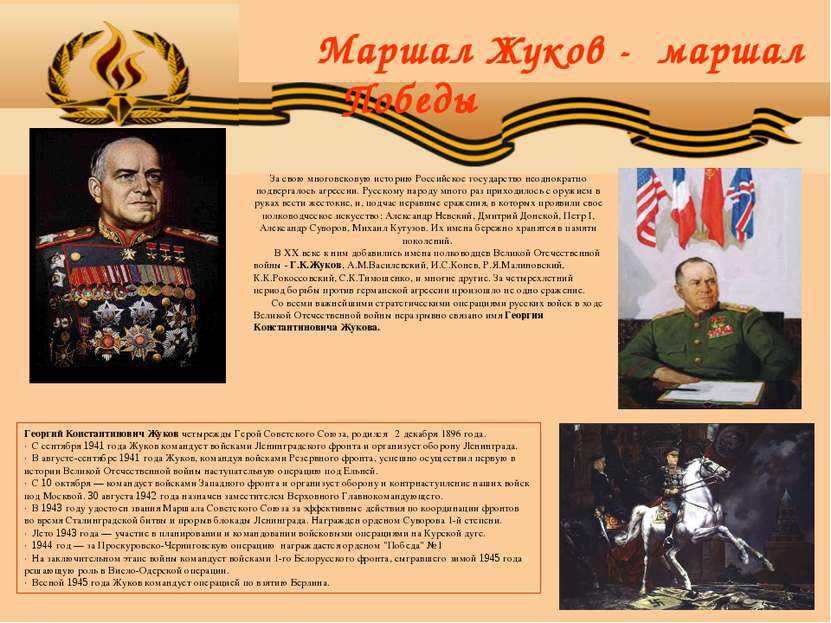